Sumário
Informações gerais
Objetivos principais de SCP 
Relação de SCP com outras Ucs
Planeamento aulas teóricas
Máquinas Elétricas Rotativas
Ex: Controlo de motor DC de ímanes permanentes
Informações gerais
Página no sigarra:
https://sigarra.up.pt/feup/pt/ucurr_geral.ficha_uc_view?pv_ocorrencia_id=540539

Página no moodle:https://moodle2425.up.pt/course/view.php?id=4256

Simulador para aulas Práticas Laboratoriais:
PSIM: https://moodle2425.up.pt/pluginfile.php/79147/mod_resource/content/4/PSIM%20simulator%20-%20AltairInfo.pdf

Bibliografia:
https://moodle2425.up.pt/mod/page/view.php?id=25862

Paradigma de ensino: 1 hora teórica por semana
Informações gerais (avaliação)
1. Componentes de avaliação:

- Trabalho prático-laboratorial (PL), obrigatório e com avaliação individual, avaliando:
     -	As capacidades de projetar e implementar, avaliar e analisar criticamente soluções;
     -	Presença e participação ativa nas aulas e trabalhos e apresentação oral do trabalho,
	para avaliar o empenho no acompanhamento da UC e a capacidade de comunicar em público para
	uma audiência específica;
     -	Processo de desenvolvimento do trabalho de projeto em equipa: organização da equipa;
	planeamento e controlo do trabalho;
     -	Qualidade da documentação e do relatório técnico;

- Prova Escrita (PE), avaliando a capacidade de analisar o funcionamento de sistemas de controlo de 
  potência, bem como a criatividade e rigor na proposta de soluções.

2. Cálculo da classificação final (CF)

As classificações prático-laboratorial (PL) e Prova Escrita (PE) estão limitadas a uma diferença 
máxima entre si de 5 valores (em 20) condicionado o valor máximo de PL e PE:
Classificação Prático-Laboratorial Efetiva (PLE): PLE = minimo(PL, PE+5)
Classificação Prova Escrita Efetiva (PEE): PEE = minimo(PE, PL+5)

Classificação Final (CF): CF = 0.5 * PLE + 0.5 * PEE

As avaliações PL, PLE, PE e PEE, são efetuadas numa escala de zero a vinte valores arredondadas
à decima de unidade.

A aprovação está condicionada a um mínimo de 35% (7 em 20) nas componentes PL e PE.
Classificações finais acima de 18 valores têm de ser defendidas com a realização de uma prova oral.
Objetivos principais de SCP
Em função de uma aplicação que envolva movimento,





Compreender, Identificar, Selecionar, Projetar, Dimensionar e Implementar a cadeia de Conversão de Energia incluindo:


- Máquinas Elétricas Rotativas



- Conversores Eletrónicos



- Sistema de Controlo
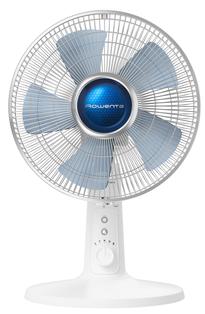 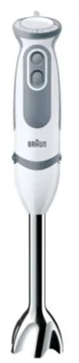 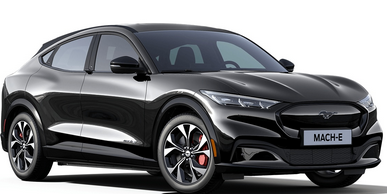 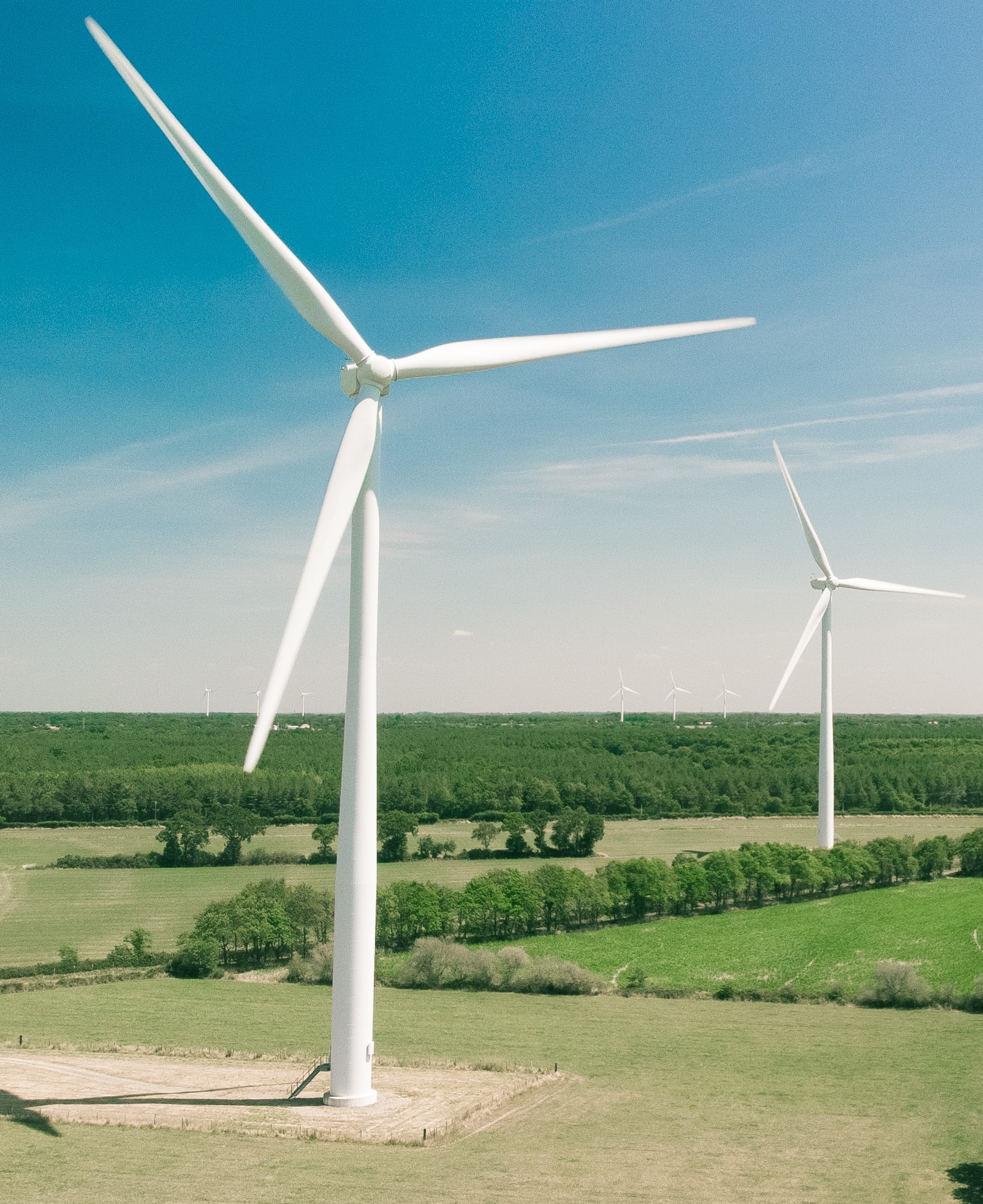 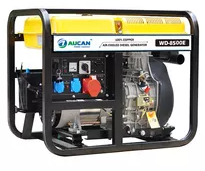 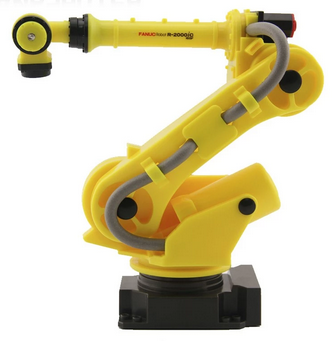 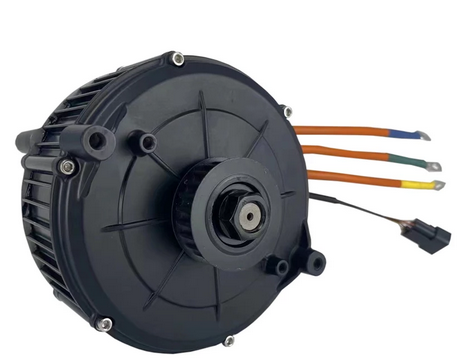 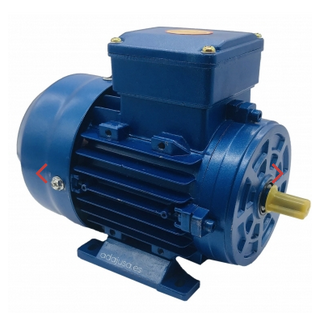 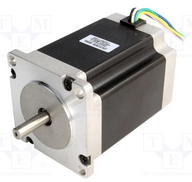 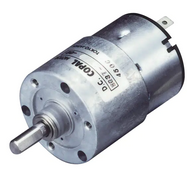 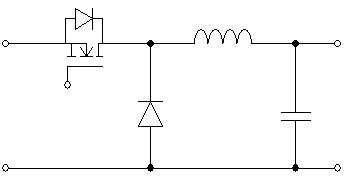 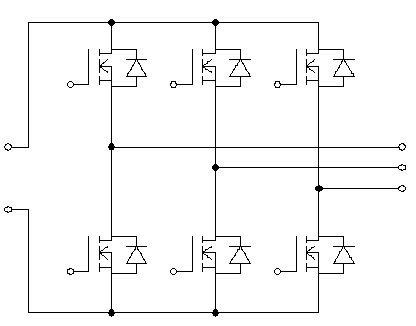 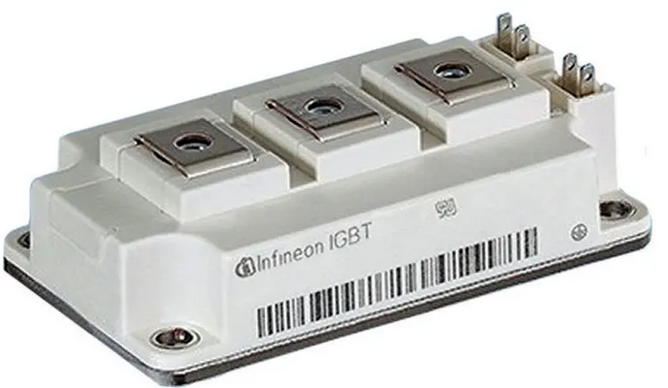 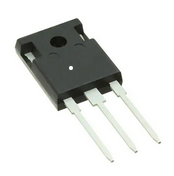 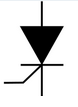 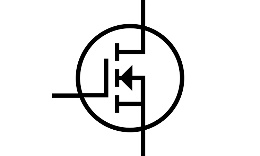 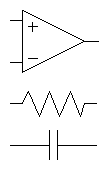 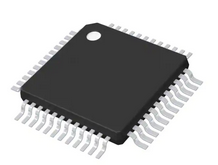 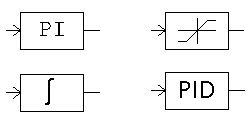 Relação de SCP com outras UCs
- Controlo
Controlador
Rede Elétrica

Baterias

Barramento DC

Painéis Solares

Outras 
fontes/cargas
de energia
Conversor
Eletrónico
Carga
e/ou
Fonte
- Fundamentos Máquinas Elétricas
Máquina
Elétrica
Rotativa
- Conversão de Energia
(optativa)
- Sinais e Sistemas
- Circuitos
Planeamento aulas teóricas
2 -	Máquinas AC, geração do campo girante.
	Modelo por fase em regime permanente:
	Máquina Indução (MI): Modelo escalar com deslizamento na resistência rotórica;
	Máquina Síncrona: Modelo fasorial.

3 -	Máquina de indução: Controlo escalar V/f
	Máquina Sincrona: Controlo malha aberta.

4 - 	Transformada dq para sistemas trifásicos.
	Controladores PI no referencial dq.
	Exemplo de aplicação no controlo de corrente.

5 - 	Controlo vetorial de máquinas de indução.

6 -	Controlo vetorial de máquinas de indução (continuação)

7 -	Controlo vetorial de máquinas síncronas de ímanes permanentes.

8 -	Análise teórica de questões levantadas nos projetos realizados nas aulas TP.
	Consolidação dos conteúdos já lecionados.
9 -	Conversor trifásico de tensão comutado (VSC) para conversão bidirecional dc-ac.
	Comando em malha aberta do VSC com PWM seno-triangulo.

10 -	Comando do VSC com PWM vetorial.

11 -	Controlo direto de binário (DTC: Direct Torque Control) de máquinas assíncronas.

12 - 	Cadeias de conversão: fontes/consumidores de energia; conversores, barramentos DC, máquinas rotativas.
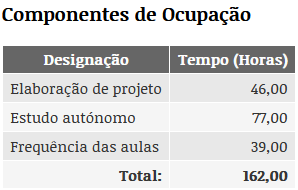 Planeamento das PL (previsão)
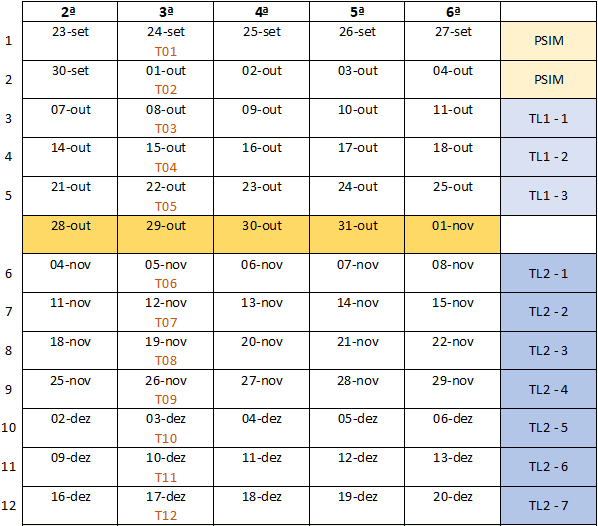 Entrega do 1º relatório até ao final do dia da respetiva aula PL
3 valores
Apresentação do trabalho
2 valores
Entrega do 2º relatório até ao final do dia da respetiva aula PL
5 valores
Máquinas Elétricas Rotativas [3]
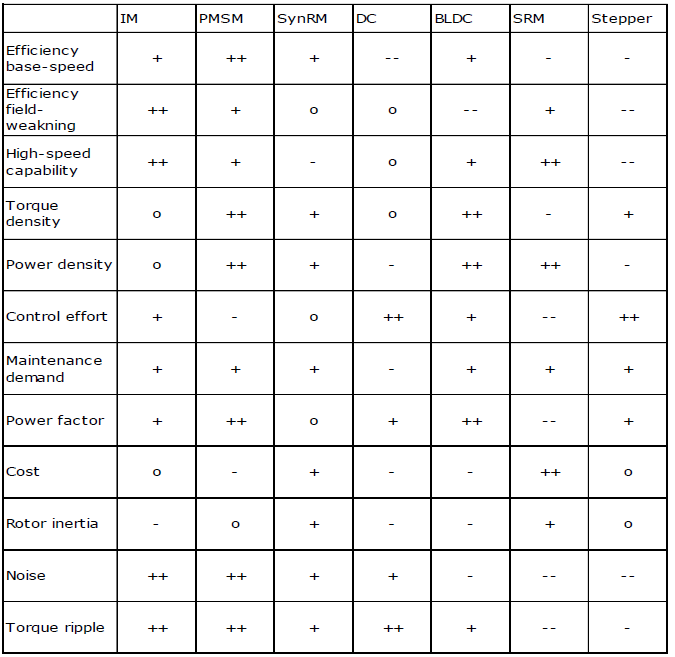 IM 	- Induction machine

  PMSM 	- Permanent magnet synchronous
	  machine

  SynRM 	- Synchronous reluctance machine

         DC 	- DC Machine

     BLDC 	- Brushless DC machine

      SRM 	- Switched reluctance motor

Stepper 	- Stepper motor
Universal Motor
https://eltra-trade.com/blog/what-is-universal-motor
https://www.youtube.com/watch?v=0PDRJKz-mqE
Ex: Controlo de motor DC de ímanes permanentes
Modelo da máquina
https://www.magneticinnovations.com/faq/dc-motor-how-it-works/
https://en.wikipedia.org/wiki/DC_motor
https://www.youtube.com/watch?v=CWulQ1ZSE3c
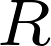 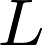 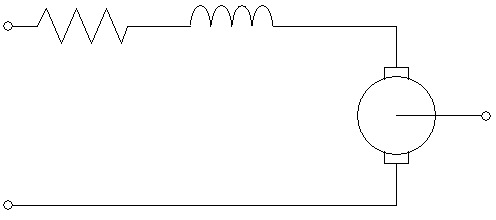 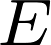 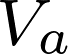 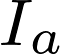 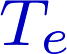 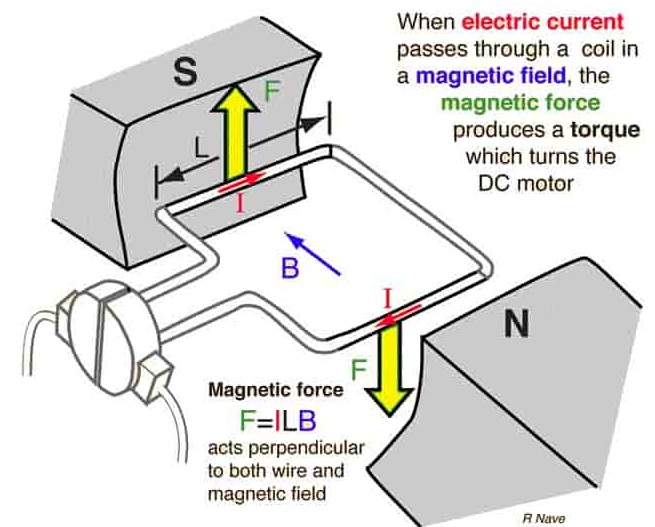 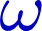 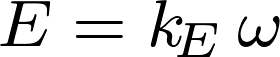 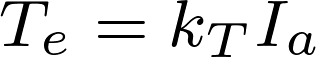 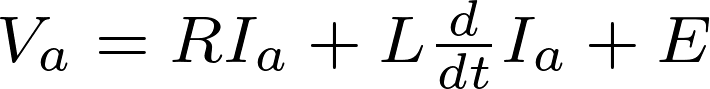 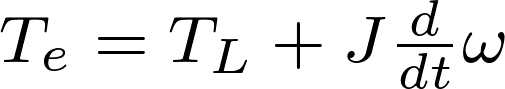 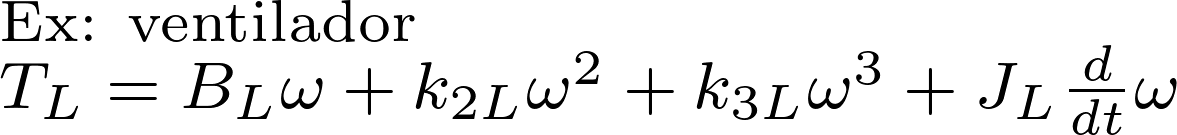 Ex: Controlo de motor DC de ímanes permanentes
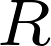 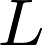 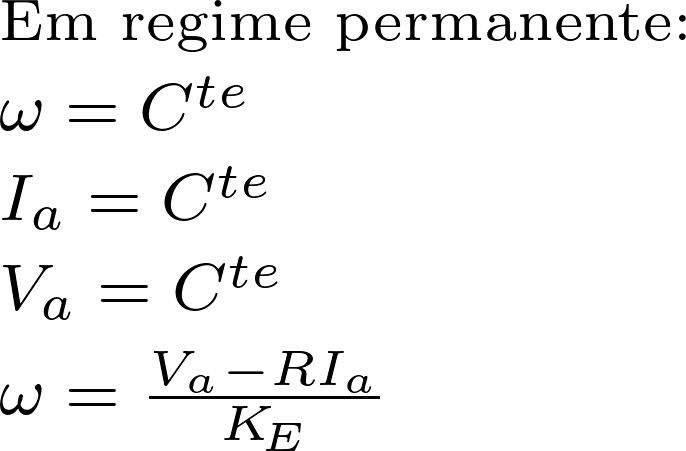 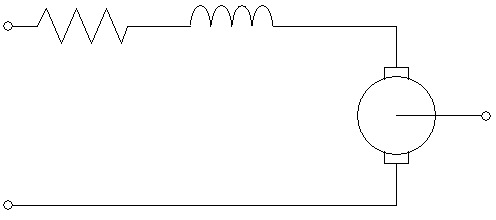 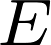 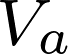 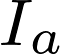 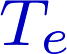 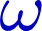 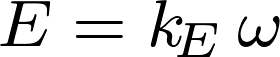 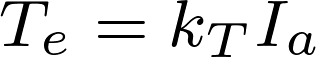 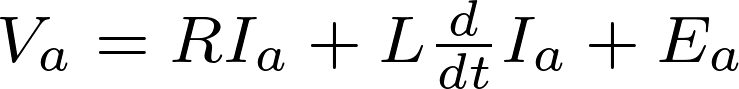 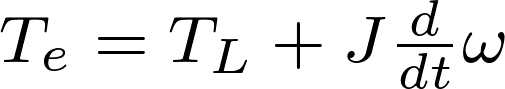 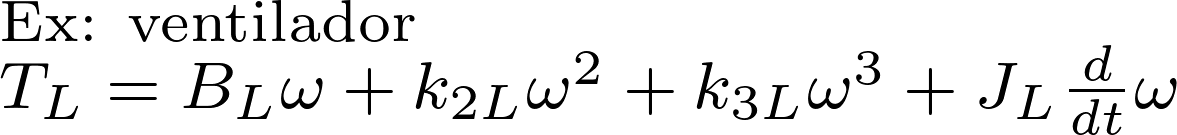 Ex: Controlo de motor DC de ímanes permanentes
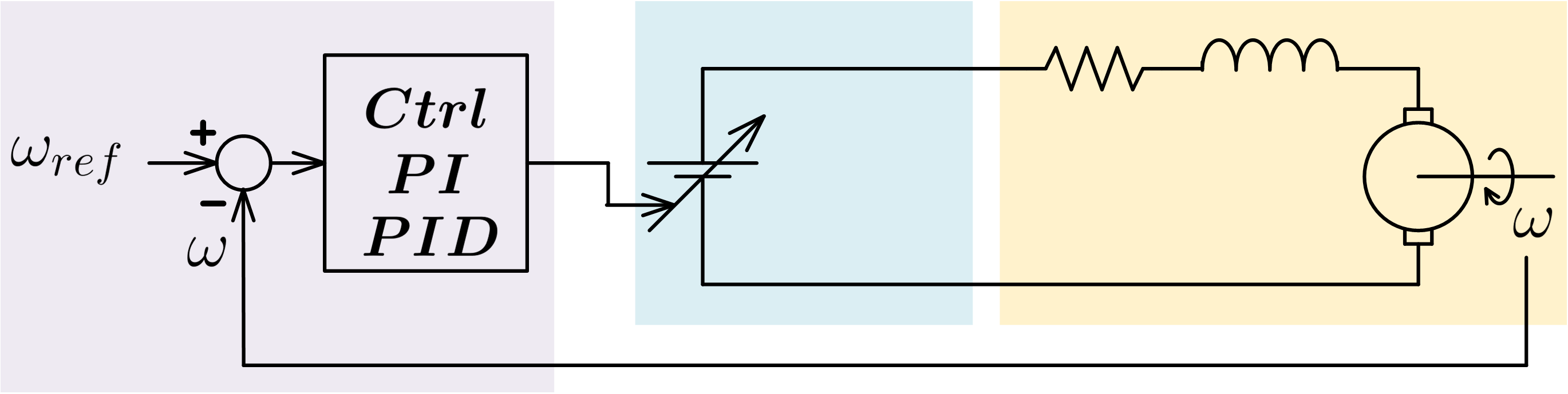 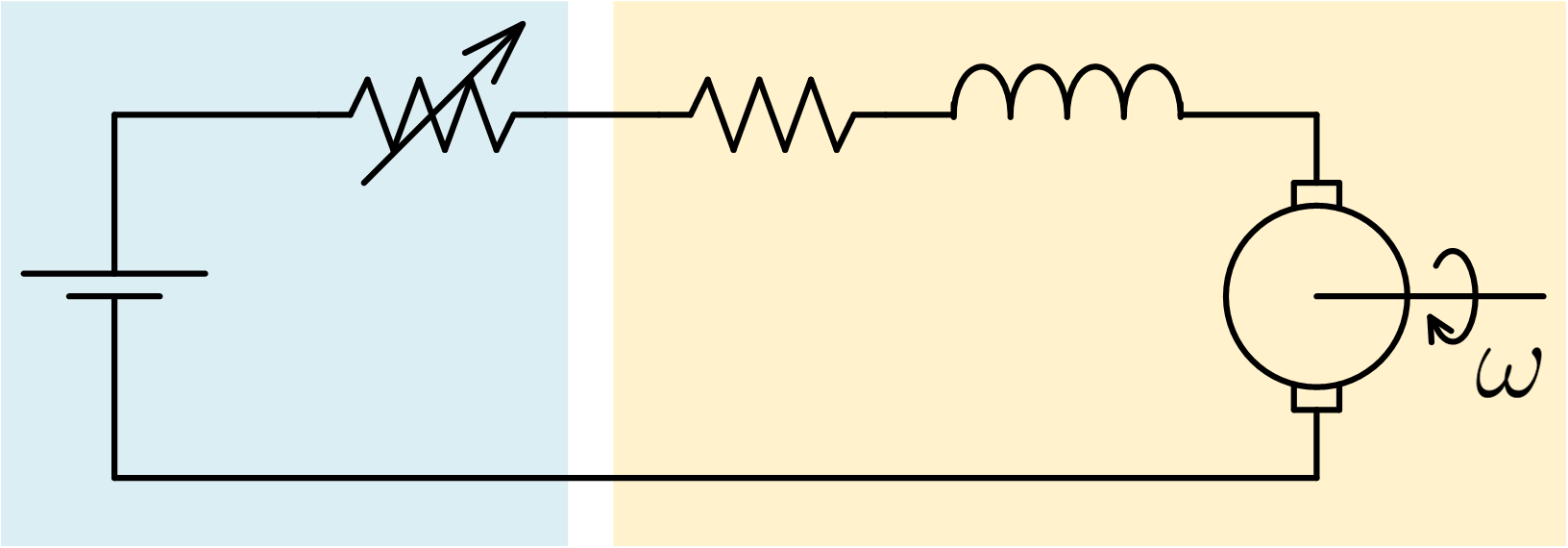 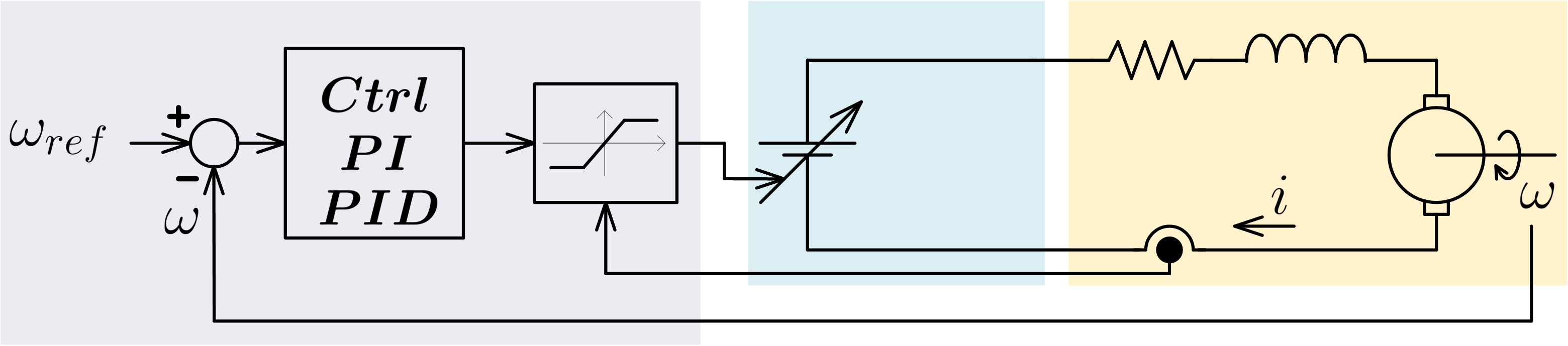 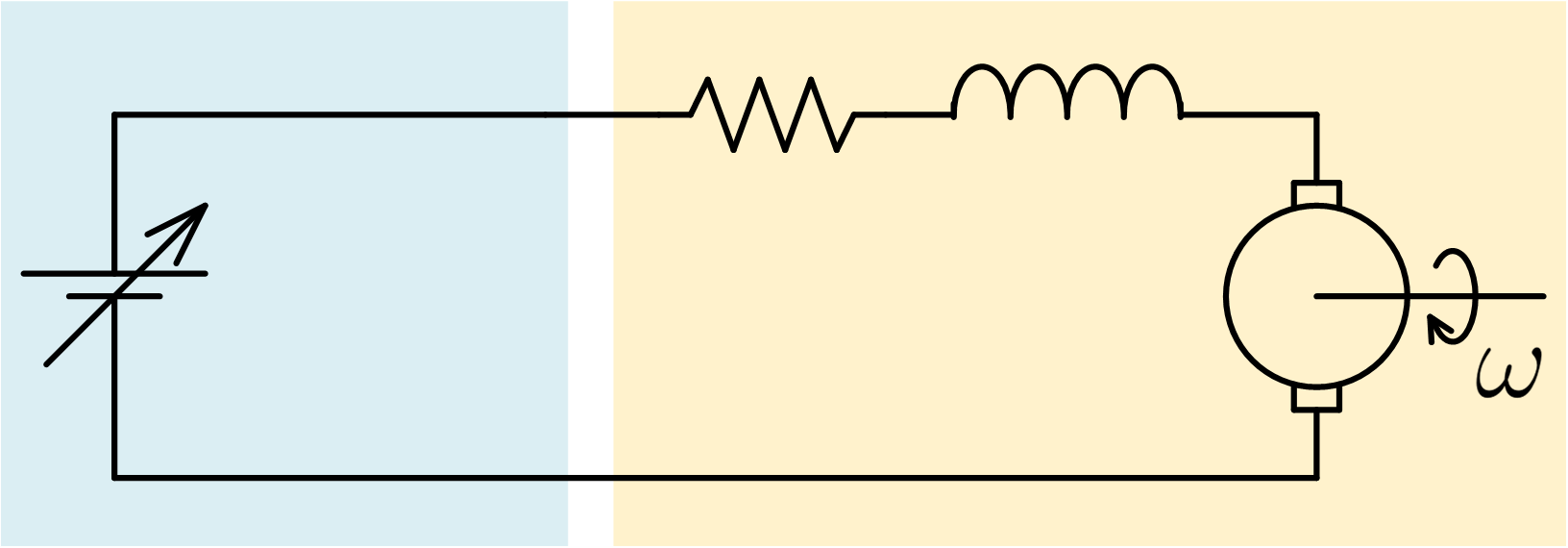 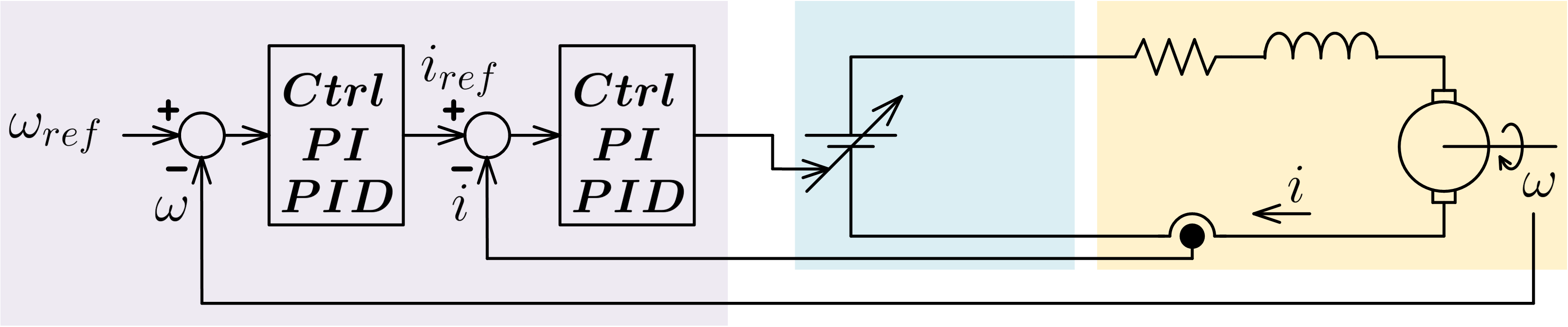 Todos os sinais são constantes em regime permanente: Controladores muito simples de dimensionar e implementar
Ex: Controlo de motor DC de ímanes permanentes
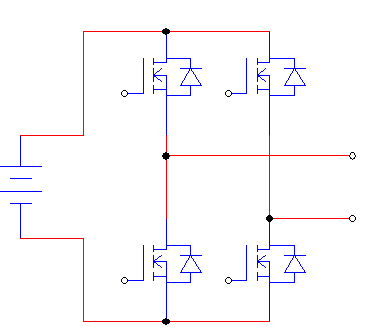 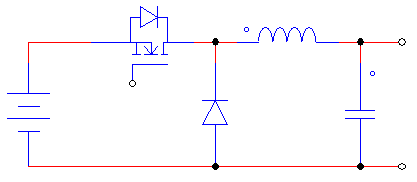 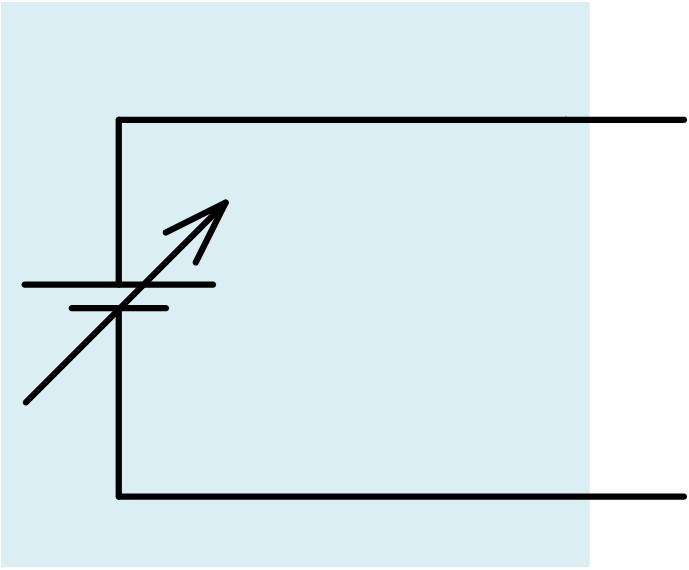 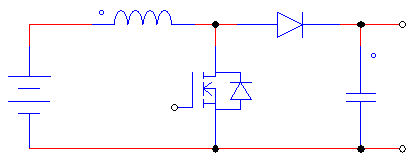 References / Bibliography
[1]	Power Electronics and Motor Drives; Bogdan M. Wilamowski and J. David Irwin; CRC Press, 2011
[2] 	Power Electronics And Motor Drives Advances and Trends - Bimal K. Bose – Elsevier, 2006
[3]  Motor handbook, Infineon Technologies & ISEA, 2019